ELSŐDLEGES GYAKORLATI LEHETŐSÉG A PÉCSI ÁLLATKERTBEN
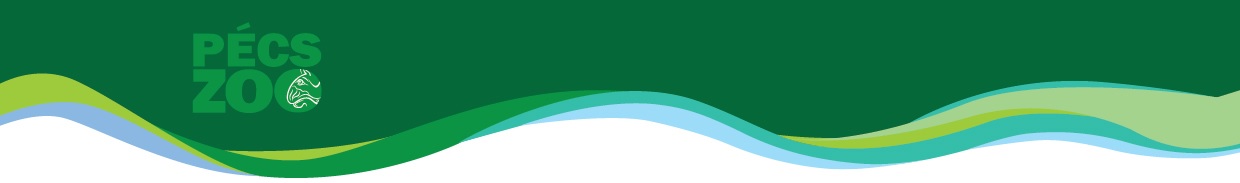 REGGELI TORNA A ZOOTÁBORBAN
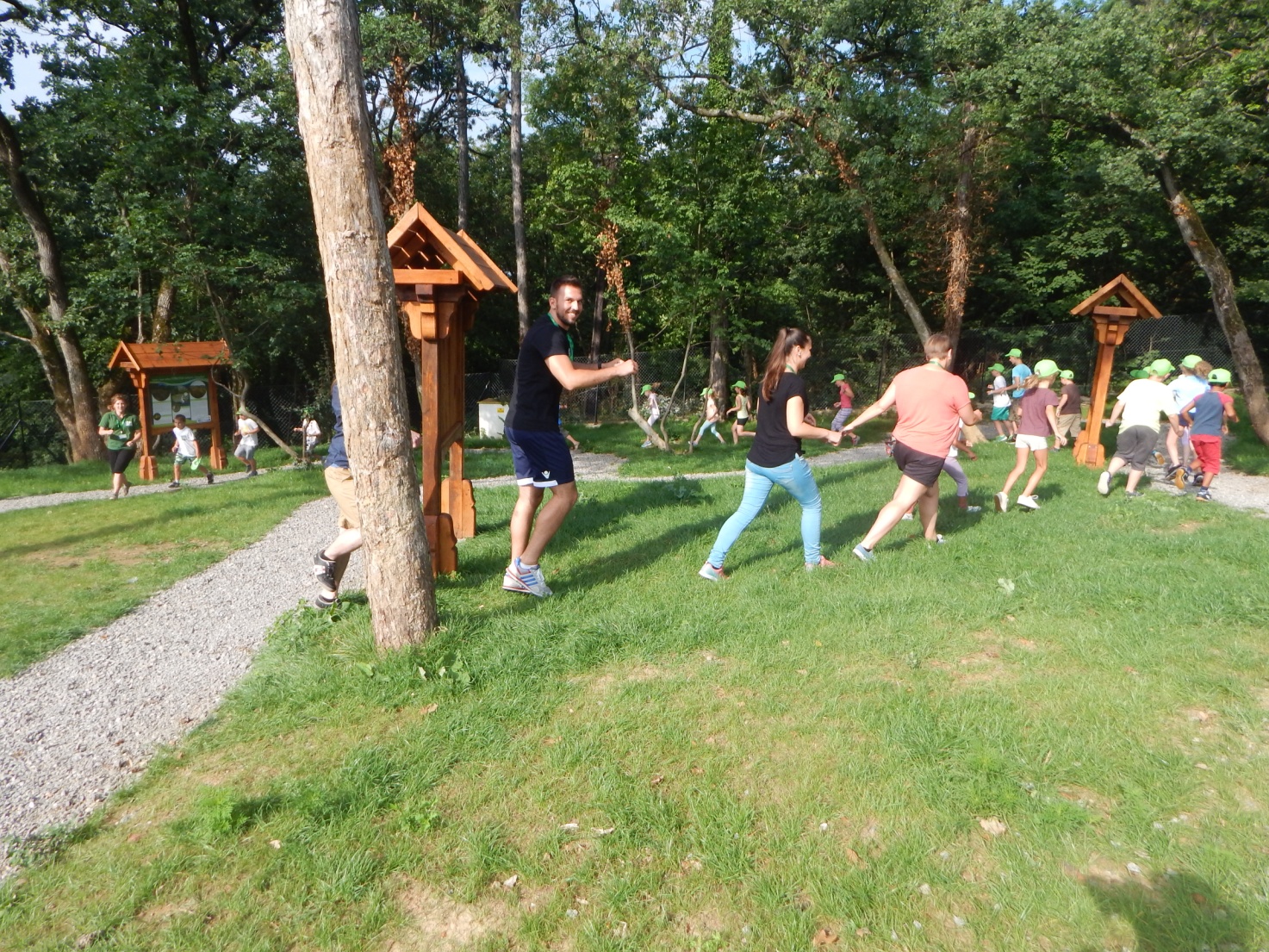 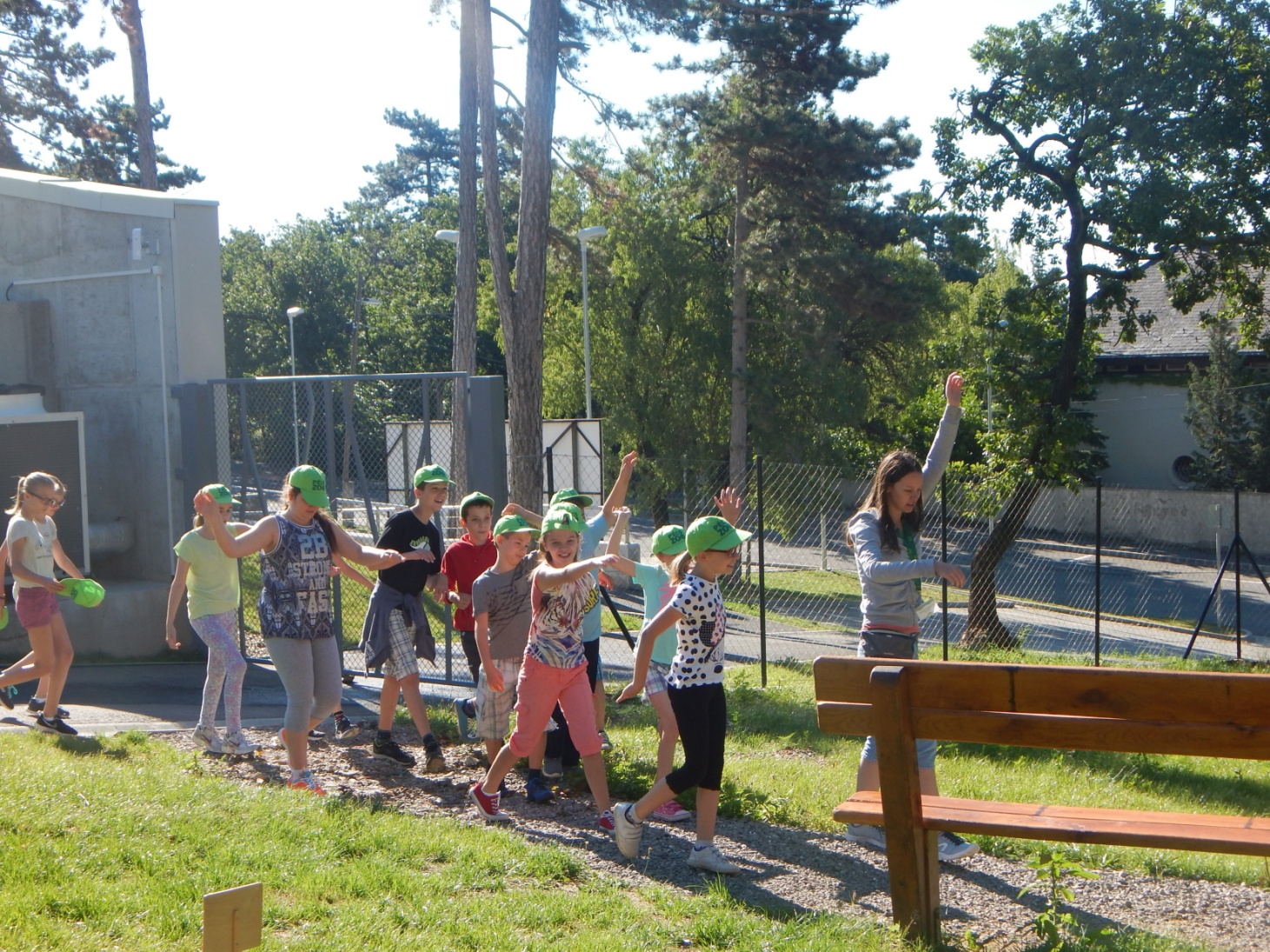 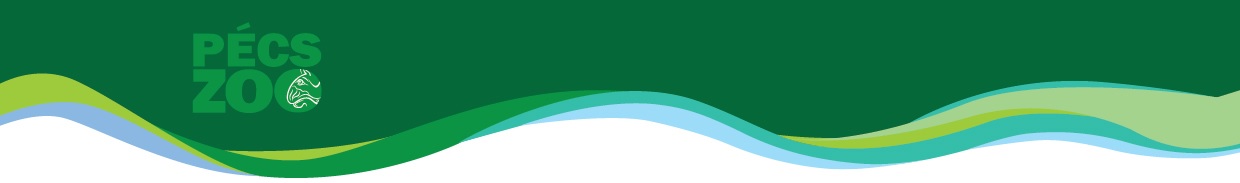 ÁLLATOK TESTKÖZELBEN
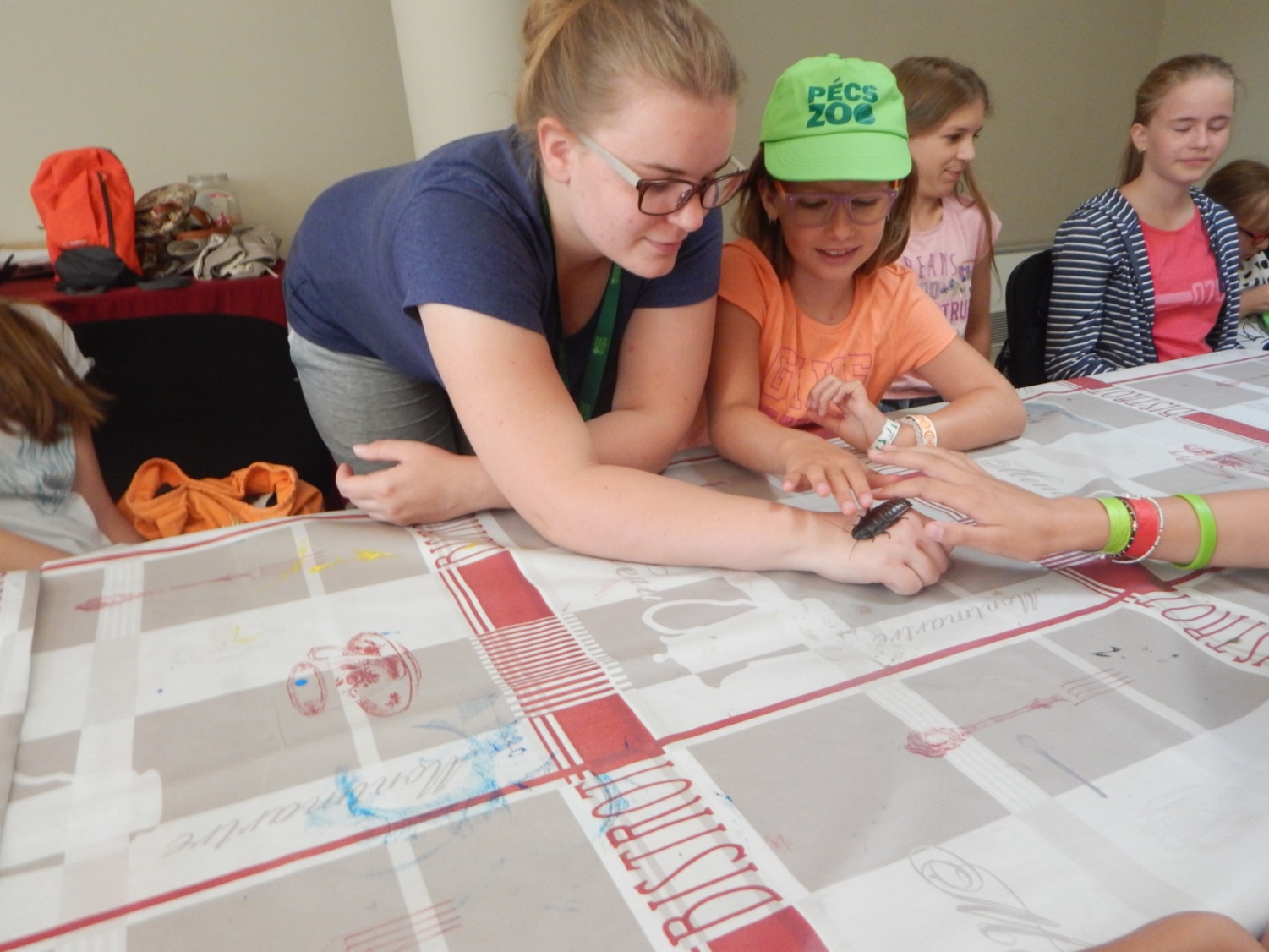 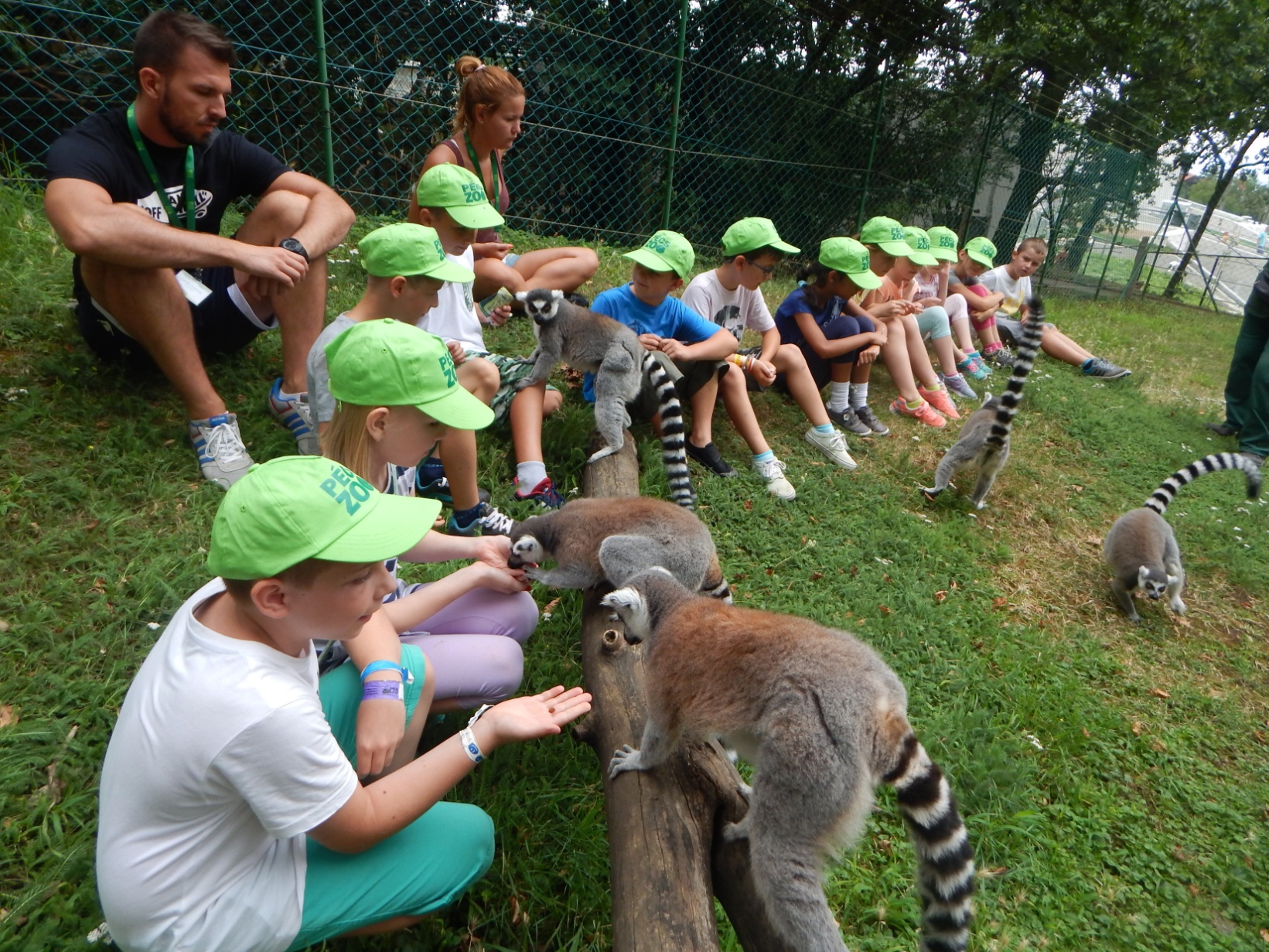 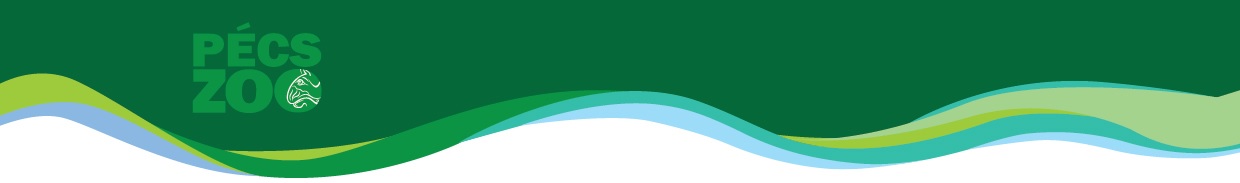 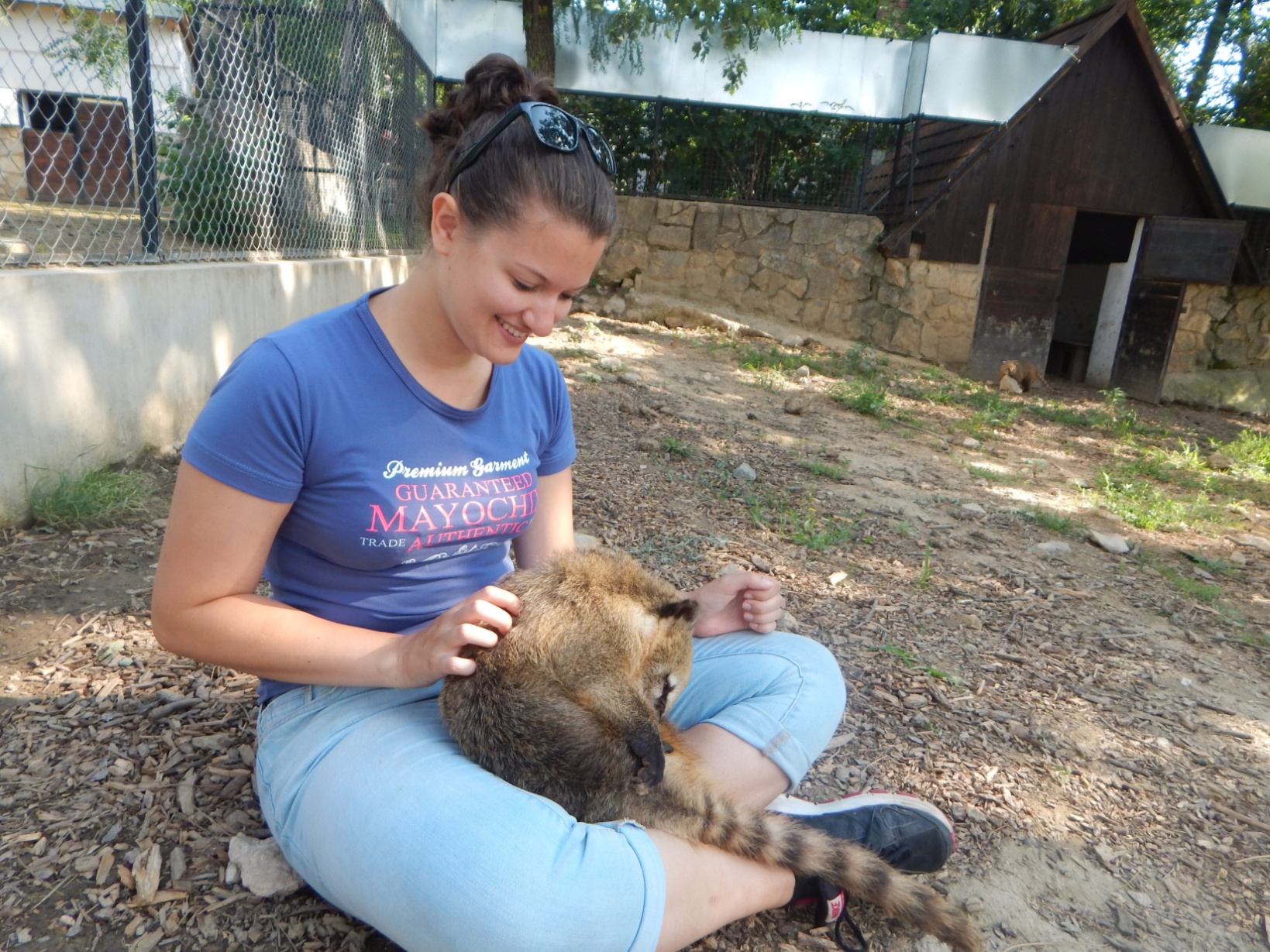 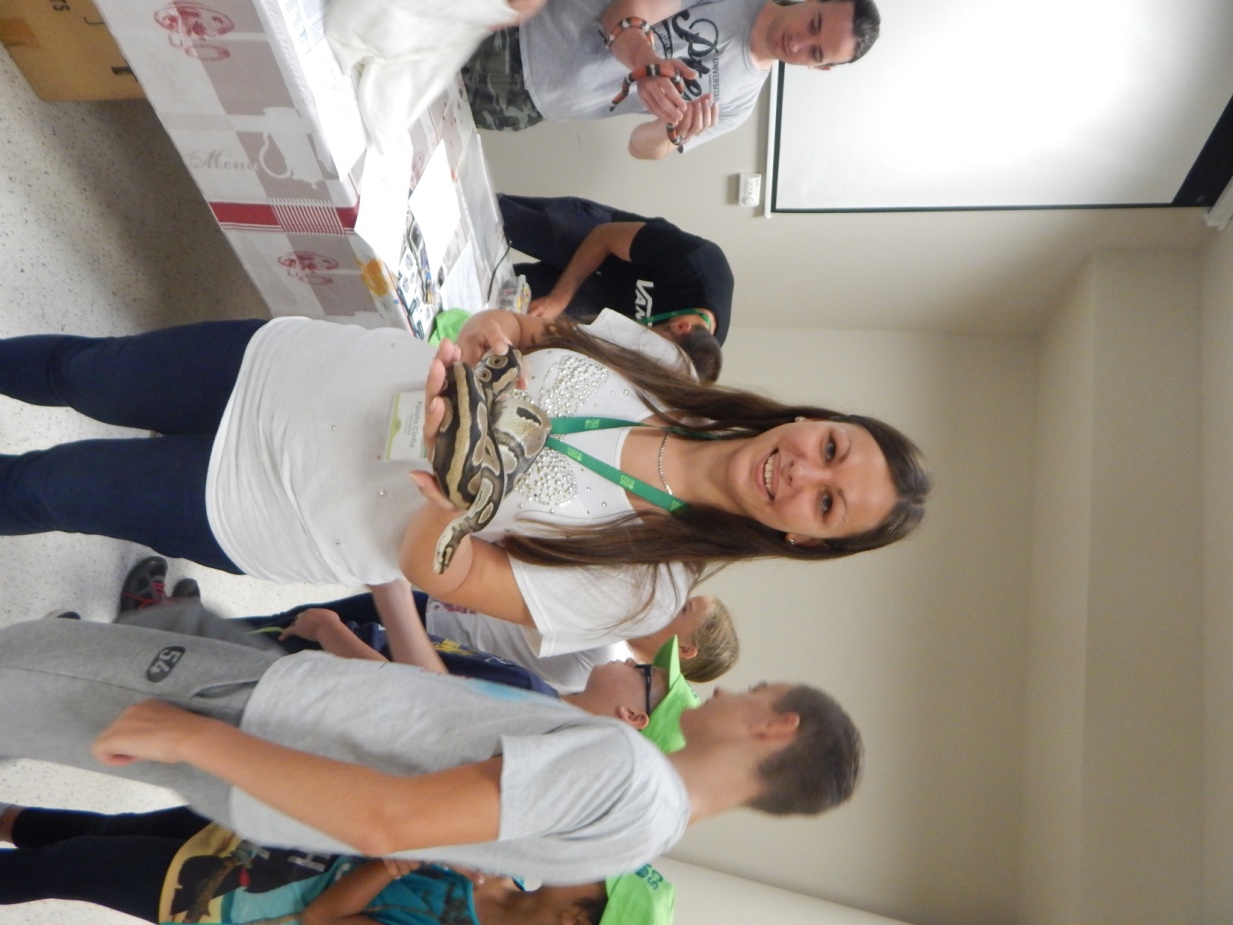 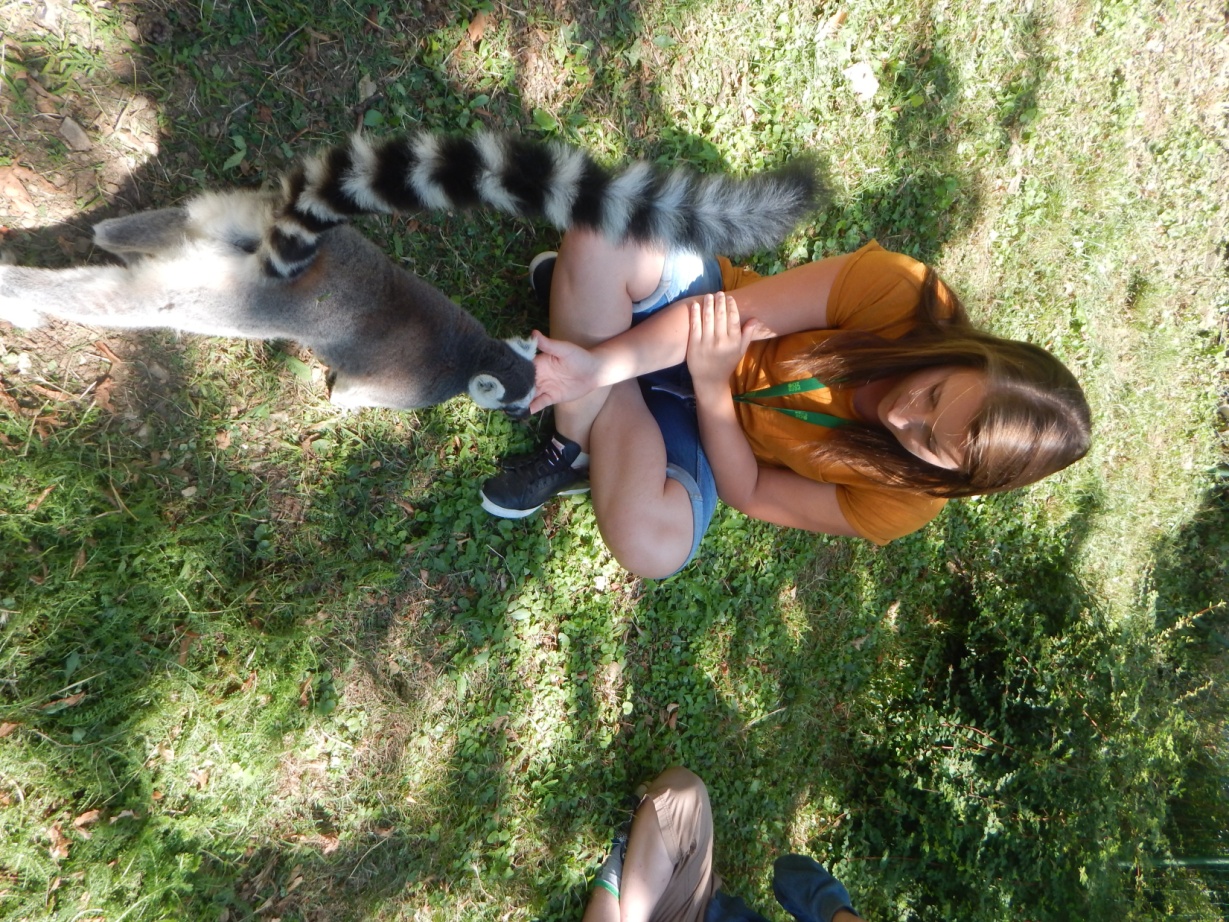 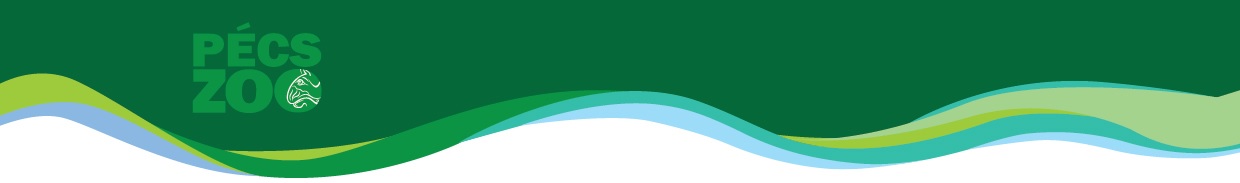 A GYEREKEK DOLGOZNAK A GYAKORNOK FELÜGYEL
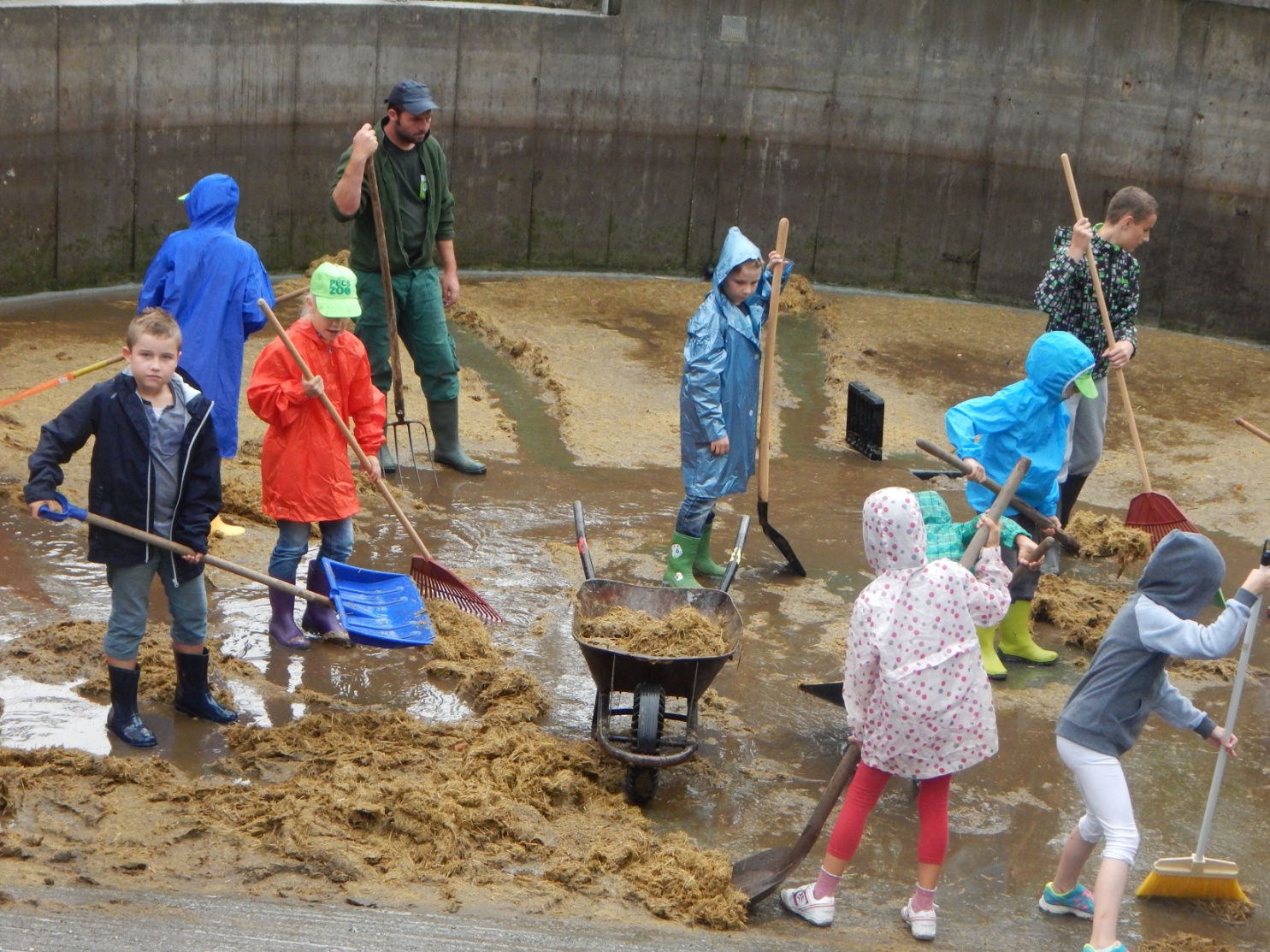 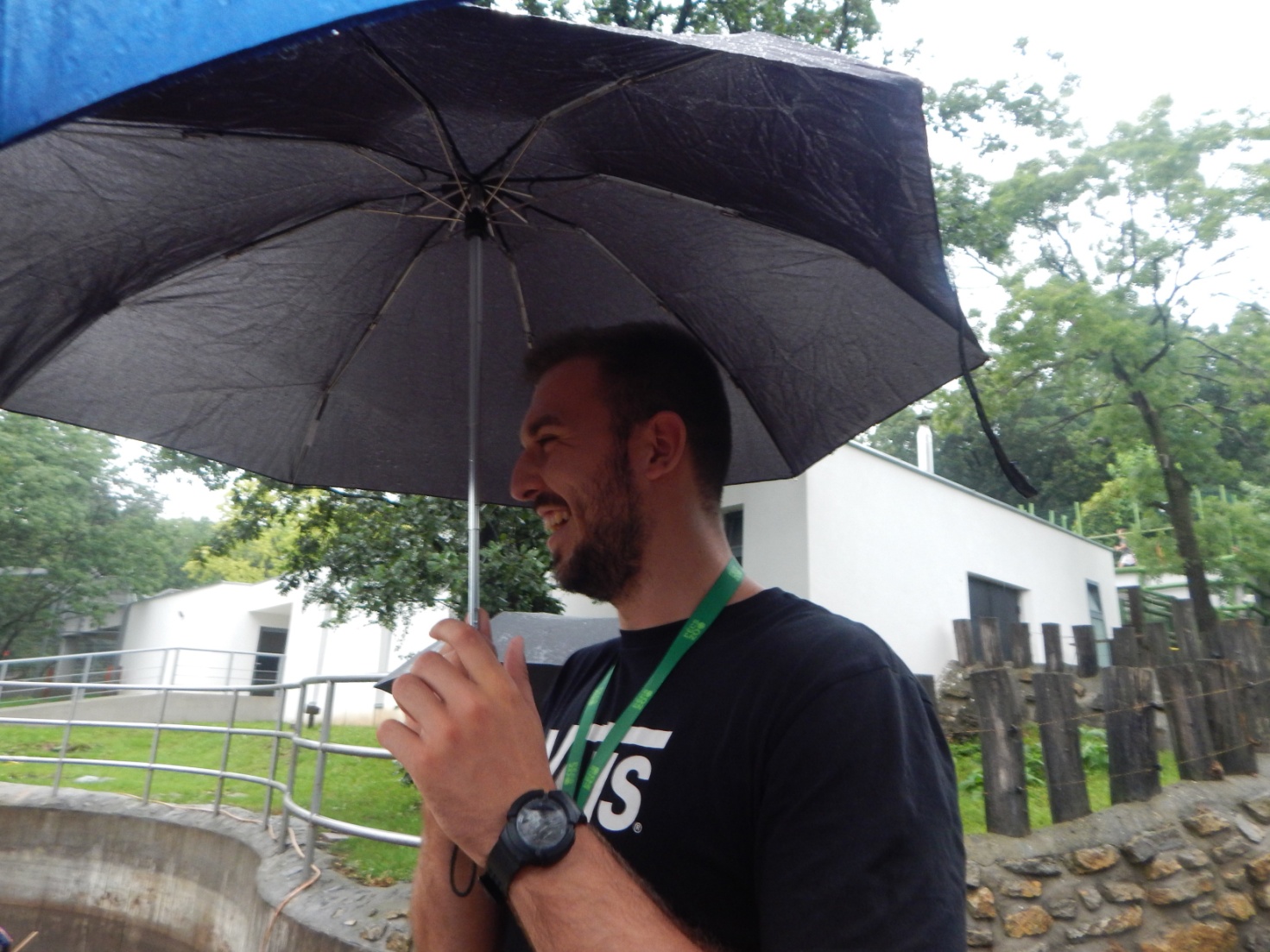 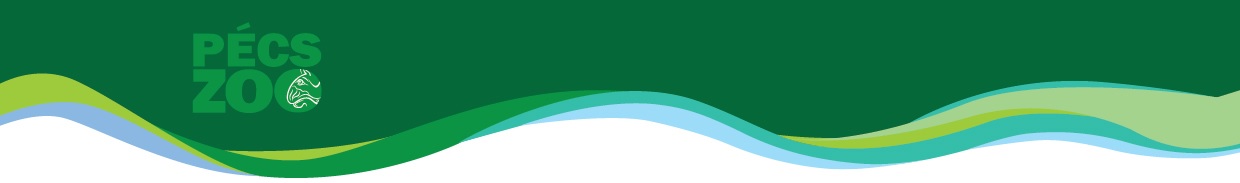 JÁTÉKOK ÉS FOGLALKOZÁSOK A ZOOTÁBORBAN
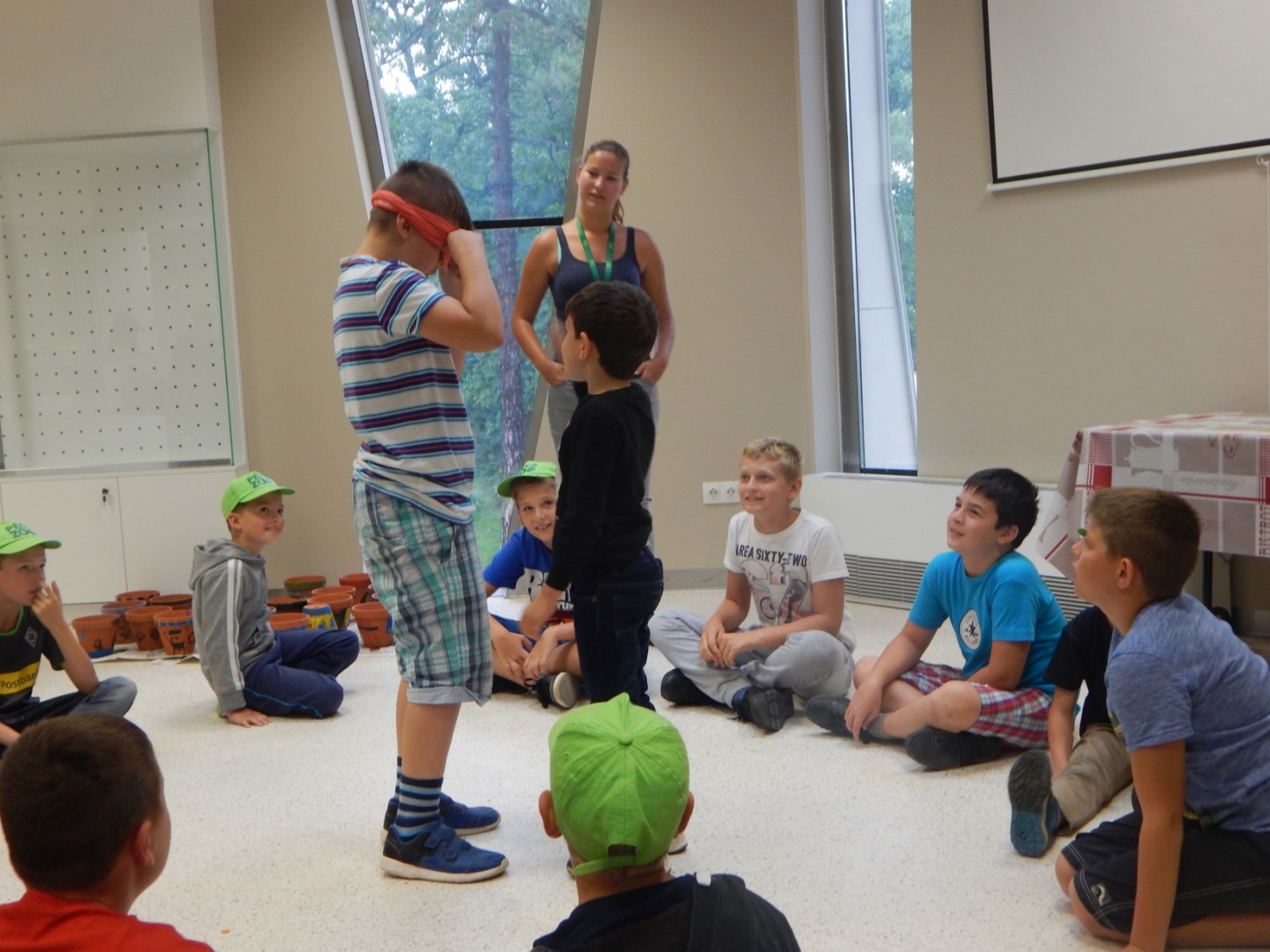 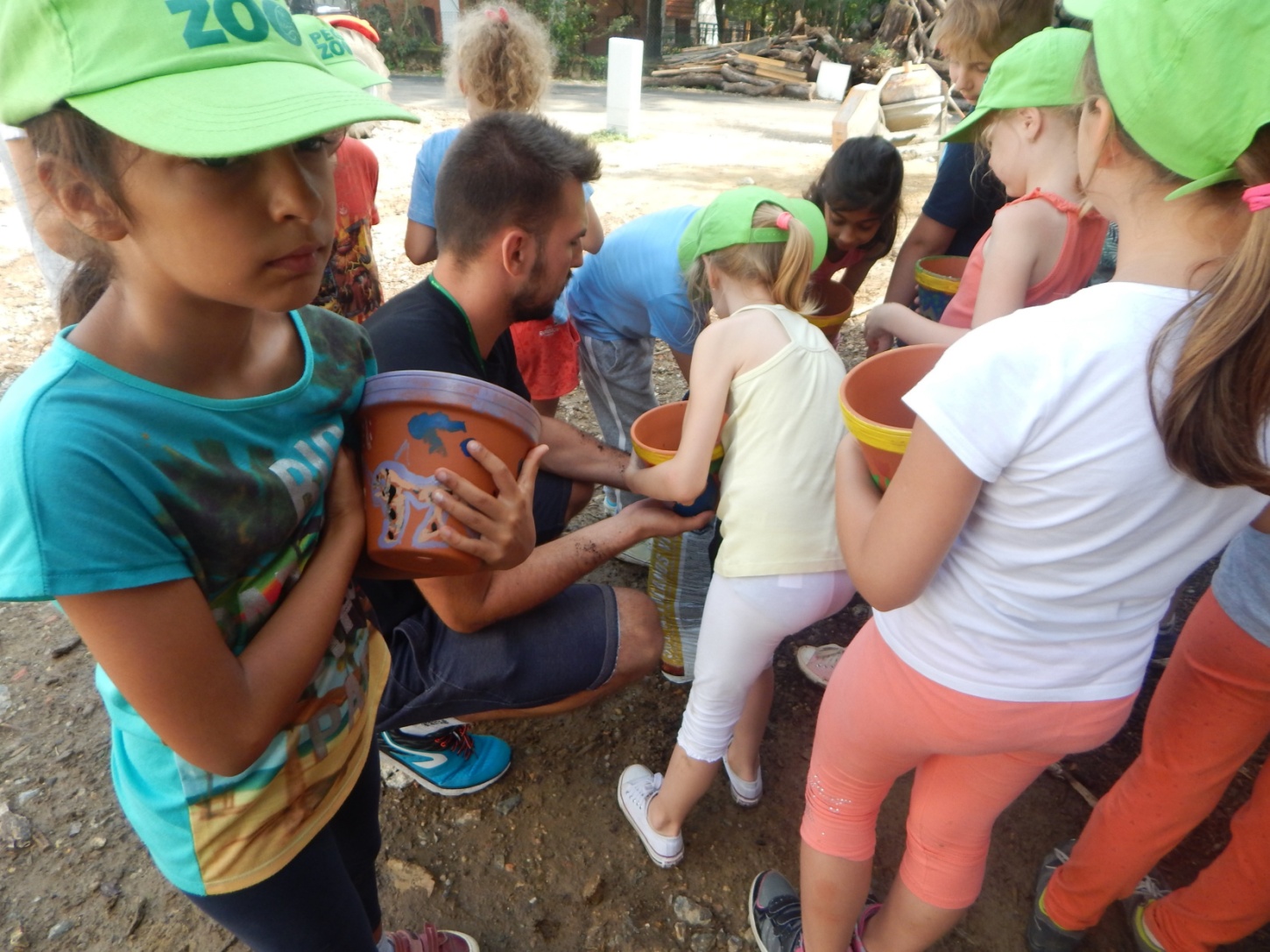 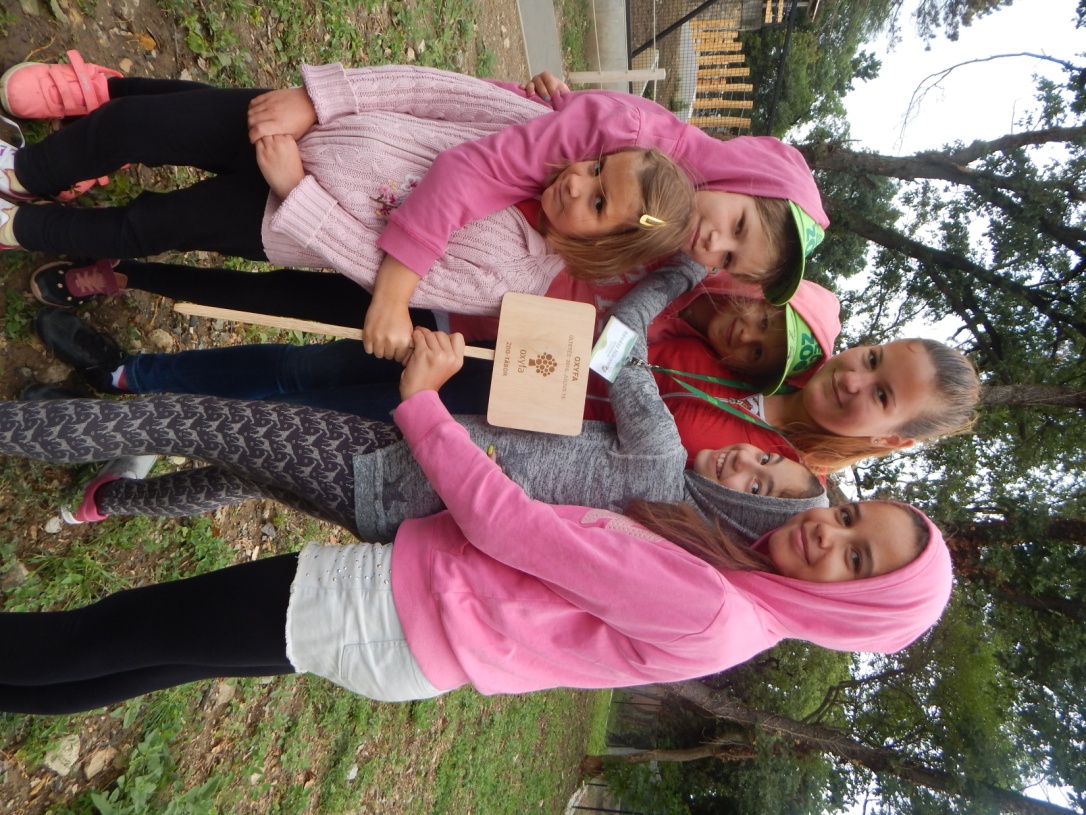 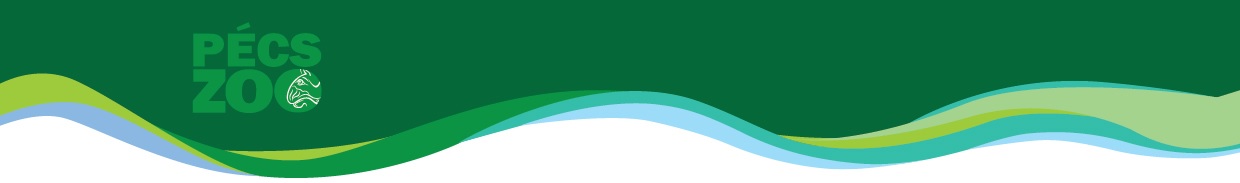 EZ MEG EGYENESEN KIJÁR 
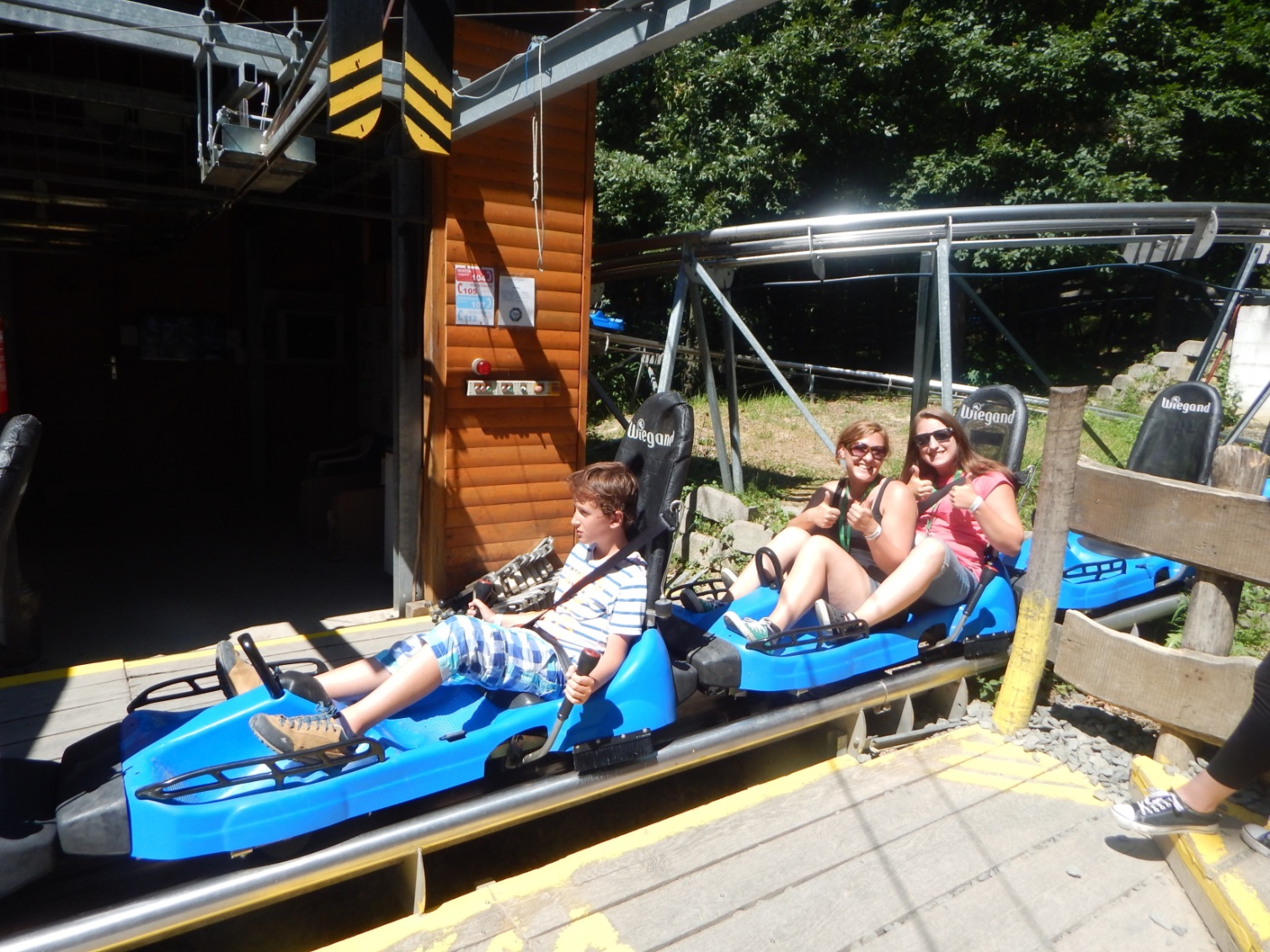 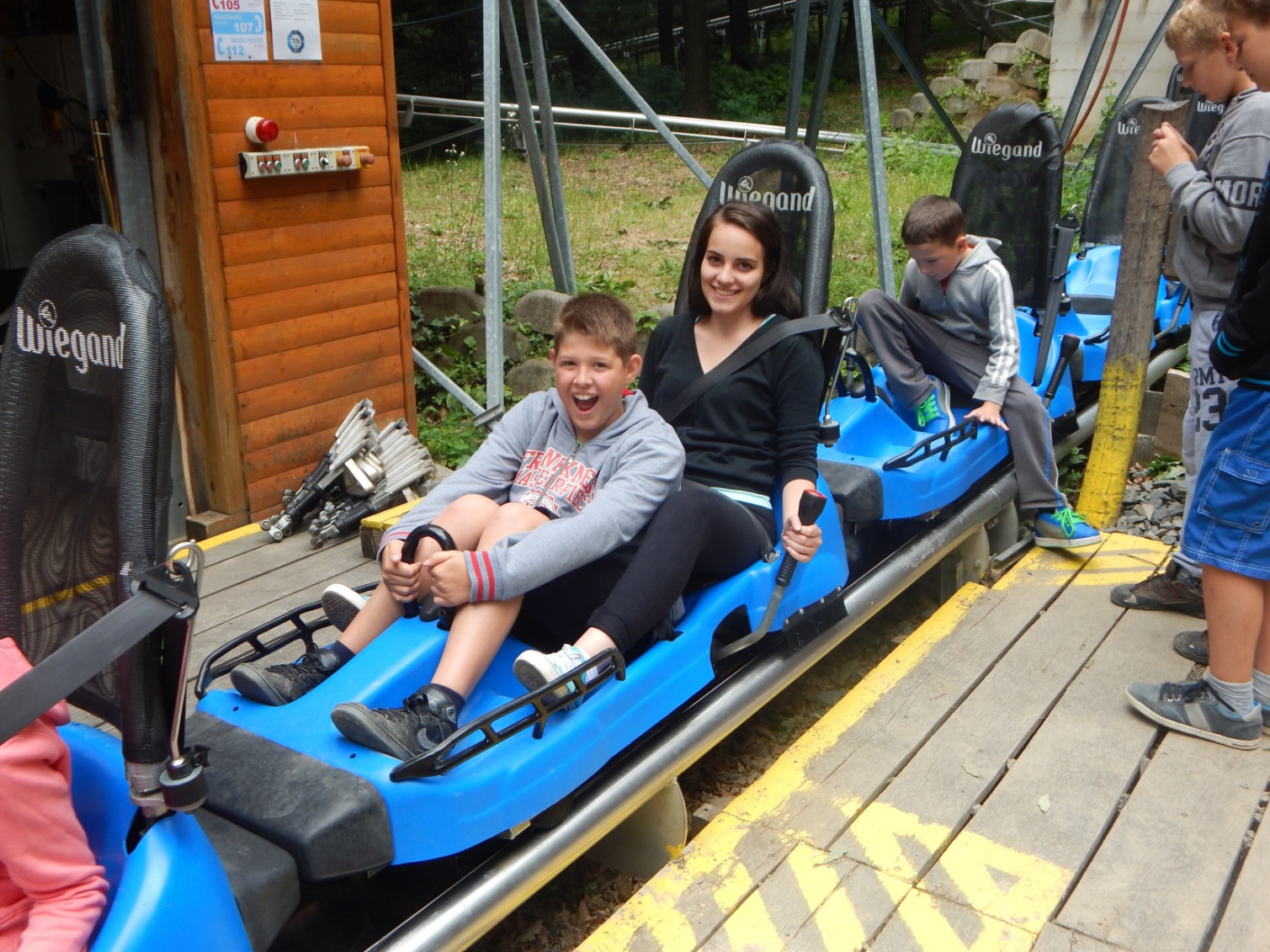 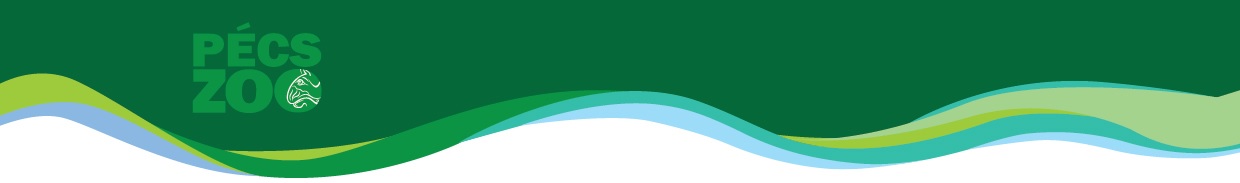 BOLDOG ARCOK EGY TÁBOROS HÉT VÉGÉN
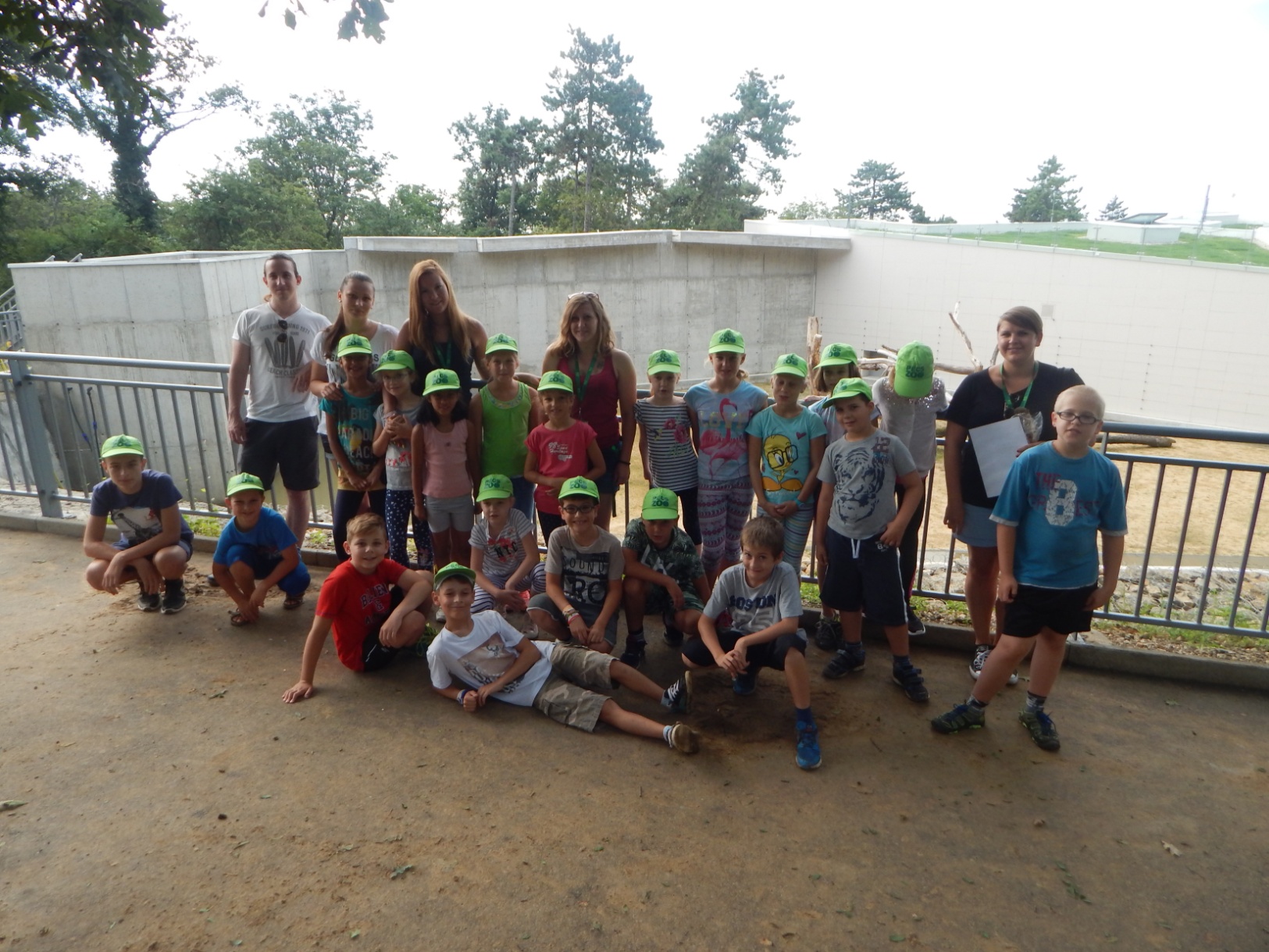 KAPCSOLAT:
zooped@pecszoo.hu